（様式例）
こう　    はつ　　　  い　      やく　   ひん
後発医薬品について、
　　　　                             　　　 ふ　あん
わからないことや不安なことが
　　　　　　　　　　　　　　　　　ふ く    　し      じ      む    し ょ
あるときは、福祉事務所や　　  　　
　　い　 し 　　　　　　　　　　　　    　　　 やく　　 ざい     し  　　　　　　　 そう   だん
医師または薬剤師に相談

しましょう。
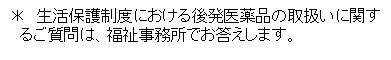 【福祉事務所の連絡先】
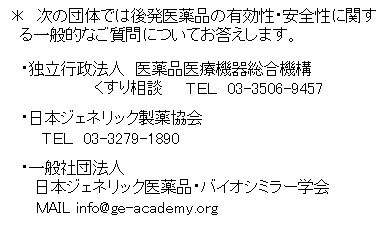 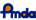 ○　○　市
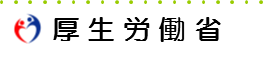 くすり
Ｑ．どんなお薬なの？
 　　　こうはついやくひん 　　　　      　　　　　　　　　　　　　　　　　いやくひん　 　　　     　よ　　　　　　　　　　せんぱつい 
    後発医薬品は、ジェネリック医薬品とも呼ばれ、先発医
やくひん  　  　おな　    ゆうこうせいぶん　    おな　　 りょう ふく　　くすり　　 
薬品と同じ有効成分を同じ量含む薬です。

　 　き     め　あんぜんせい　 だいじょうぶ
Ｑ．効き目や安全性は大丈夫？
   　　せんぱついやくひん　    ひんしつ 　　　き　　　　め     あんぜんせい　　　どうとう　　　　　　　　　　　　　　　げんせい
　先発医薬品と品質や効き目、安全性が同等であることを厳正 　  　　　　     　     　　
　　　しんさ　　 　くに　　　みと　    　　　　　       　　 　　　　　　　　　 あんしん　　 　　つか　 
に審査し国が認めたものですので、安心して使うことができます。

 　　　　　 つか
Ｑ．みんな使っているの？
 　せんぱついやくひん　　　　　         ていかかく　　　　           　　いりょう  　    しつ      お  
　先発医薬品よりも低価格なため、医療の質を落とすことなく、
　いりょうひ　　　　 さくげん　　　 
医療費の削減につながります。
　　おうべい　　　　　　はばひろ　 つか　　　　　　　　　　　    　　　　にほん　　　　　　  　　ぎょうせい　　　いりょうほけん　　　
　欧米では幅広く使われていて、日本でも、行政や医療保険
　　　　　　くにぜんたい　　　 ふきゅうそくしん　    　 と　　　　く　 
など国全体で普及促進に取り組んでいます。

　　せいかつ ほ ご　 つか
Ｑ．生活保護では使われているの？
　ふきゅうそくしん  　　と　      く　         　　　　げんざい　　　　　しよう 　　　　　　　　　やくざい　
　普及促進の取り組みにより、現在では、使用されている薬剤
　　　　　　  　    　　わり　　　　こうはついやくひん　　 
のおよそ７割が後発医薬品となっています。
　　　　　とりくみ  　　　すす　　　　　　　　　　　  　いし　　　　 せんもんてき　　 はんだん 　　もと　　 
　さらに取組を進めるため、医師が専門的な判断に基づいて、　 
　こうはついやくひん　　 　　　しよう 　　 みと　　　　　　　　　ばあい　   　　げんそく             　　こうはついやく
後発医薬品の使用を認めている場合は、原則として、後発医薬
ひん　　 　しよう 　　　　　　　　　　　　　　　　　　　　　　　       　　 　
品を使用していただくことにしています。
こうはついやくひん
後発医薬品について